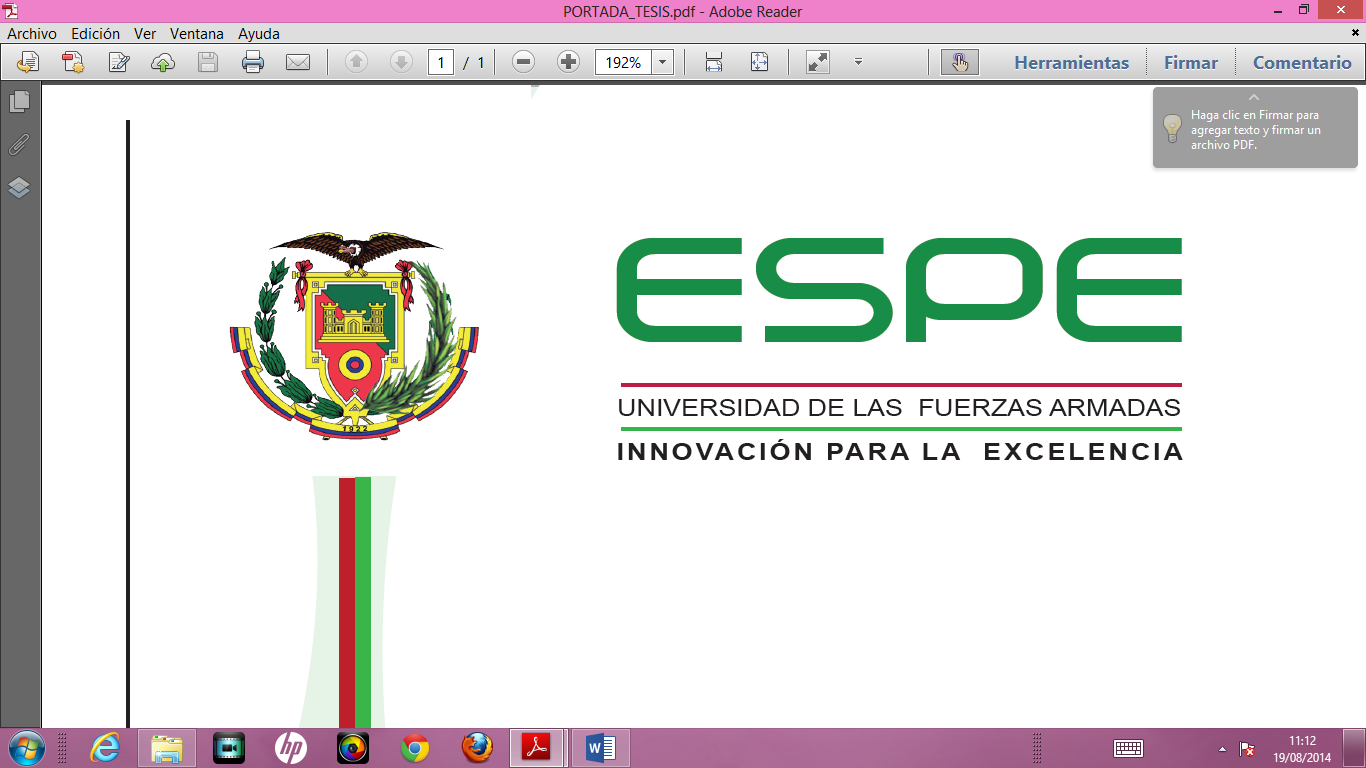 DEPARTAMENTO DE CIENCIAS HUMANAS Y SOCIALES
MAESTRÍA EN RECREACIÓN Y TIEMPO LIBRE
Autor: Lic. Ana G. Bayas Cano
Director: MSc. Vanessa Ochoa Sangurima
Oponente: Dr. Jairo Enriquez
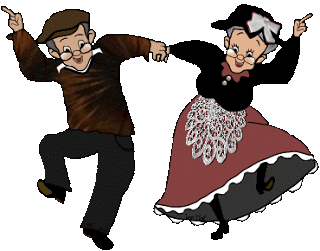 TEMA: 

PROGRAMA RECREATIVO Y SU INCIDENCIA EN LA PSICOMOTRICIDAD DEL ADULTO MAYOR DE MONJAS JARDÍN DEL VALLE
PLANTEAMIENTO DEL PROBLEMA
La Organización Mundial de la Salud (2017), menciona que entre el 2015 y 2050 habrá un aumento considerable del 12% al 22%
Población del adulto Mayor
Funcionalidad, psicomotricidad, circulo social, etc.
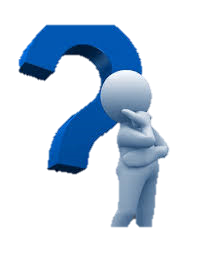 ¿Cómo incide la aplicación de un Programa recreativo en la psicomotricidad del adulto mayor del barrio Monjas Jardín del Valle de Quito?
OBJETIVOS
Específicos
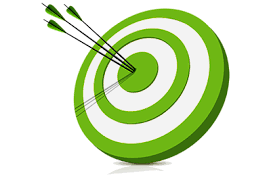 Fundamentar el Programa Recreativo
Diagnosticar la psicomotricidad del adulto mayor
General
Diseñar y aplicar el Programa recreativo
Determinar la incidencia que un Programa recreativo en la psicomotricidad del adulto mayor de Monjas Jardín del Valle de Quito
Analizar e interpretar los datos
FUNDAMENTACIÓN TEÓRICA
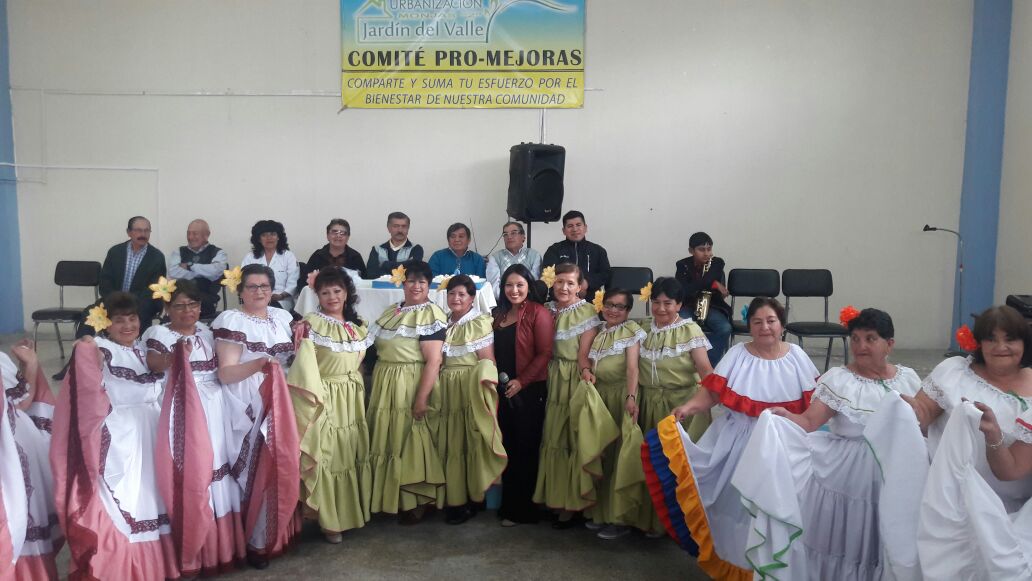 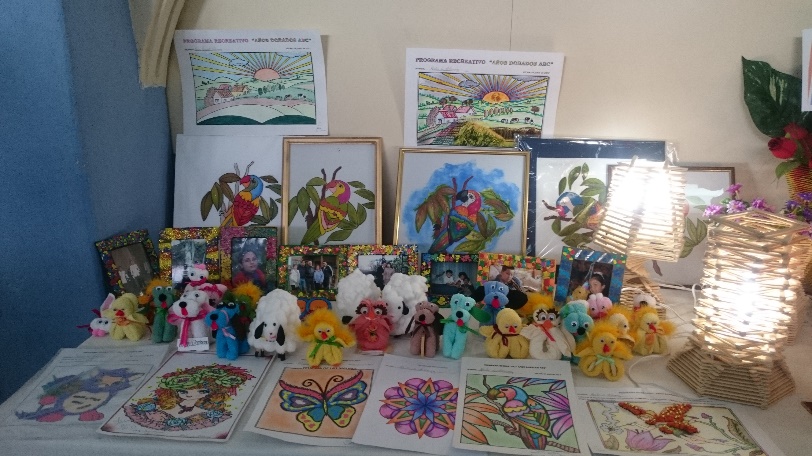 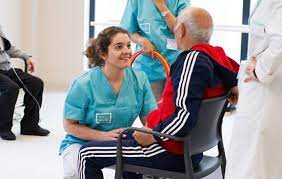 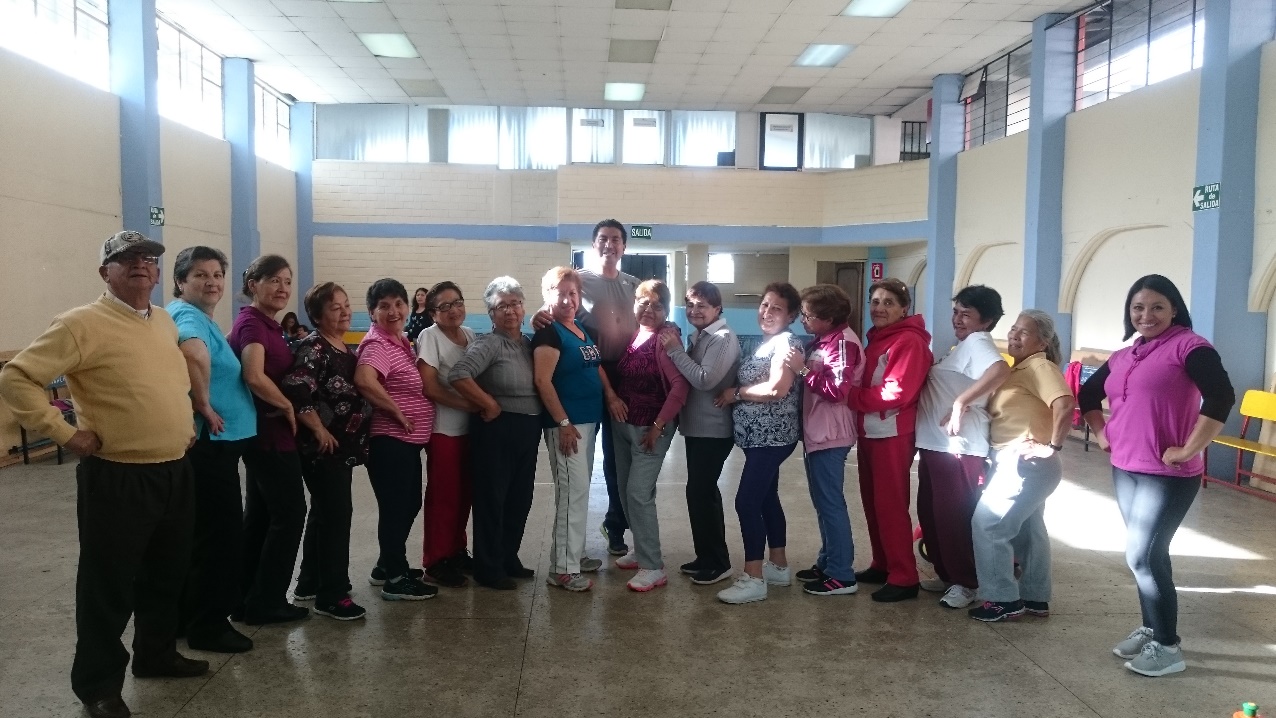 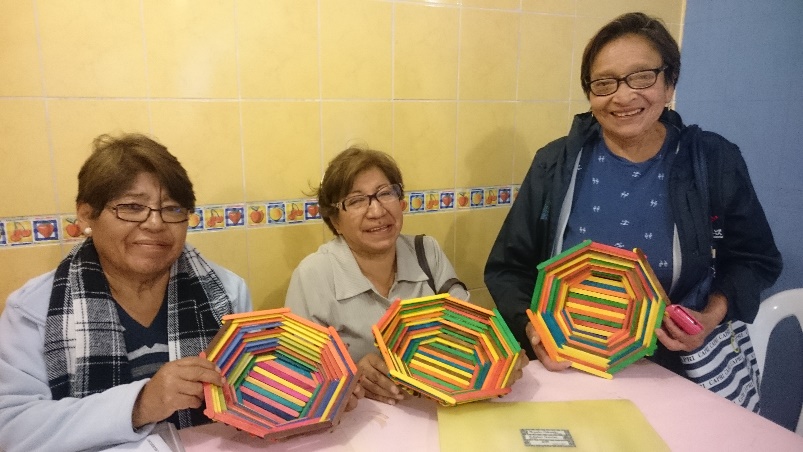 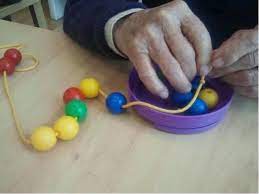 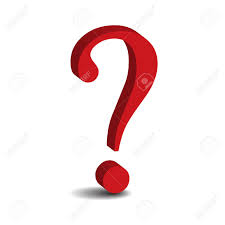 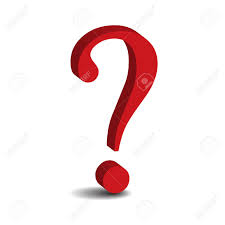 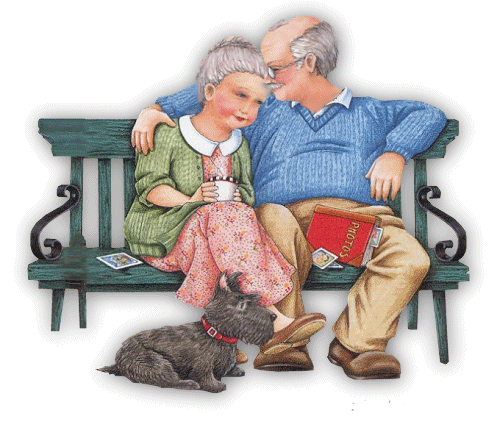 HIPÓTESIS
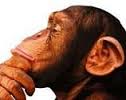 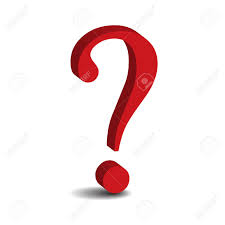 H0: La aplicación de un Programa recreativo no incide en la psicomotricidad del adulto mayor de Monjas Jardín del Valle de Quito.
H1: La aplicación de un programa recreativo incide favorablemente en la psicomotricidad del adulto mayor de Monjas Jardín del Valle de Quito.
TIPO DE INVESTIGACIÓN
Tipo Cualitativo, cuasiexperimental
Dos grupos de estudio: ABC Experimental y de Control
Adultos mayores de 60 a 82 años
Programa recreativo en beneficio de la psicomotricidad de la adulto mayor
TÉCNICAS E INSTRUMENTOS DE EVALUACIÓN
Timed up and go
Test MABC adaptado
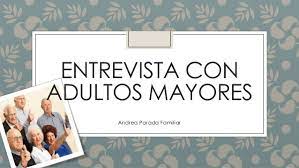 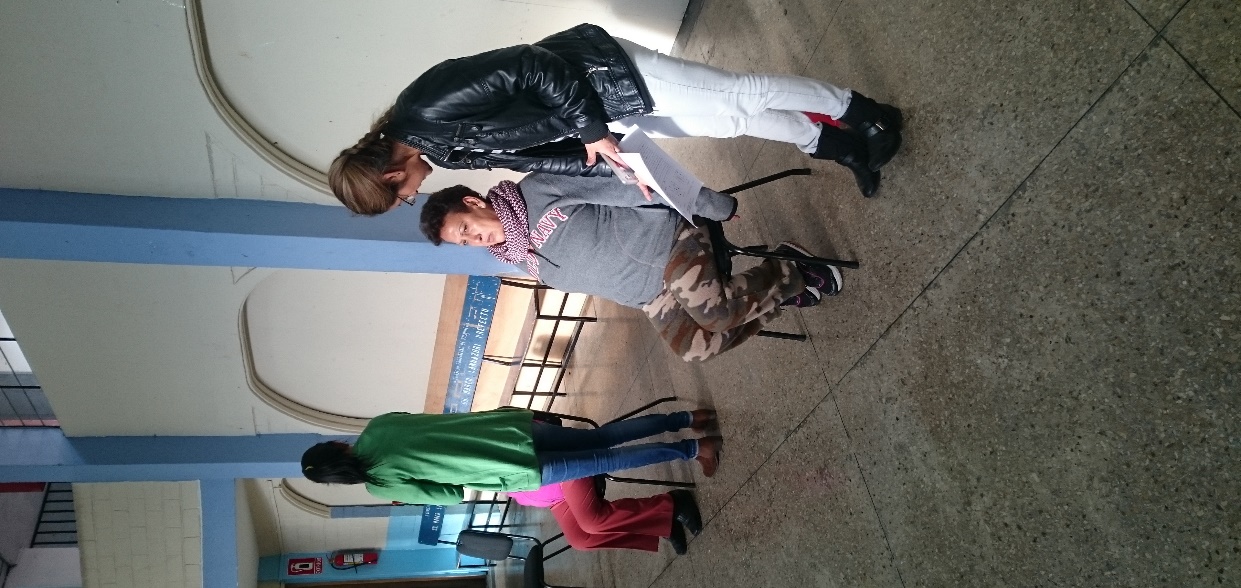 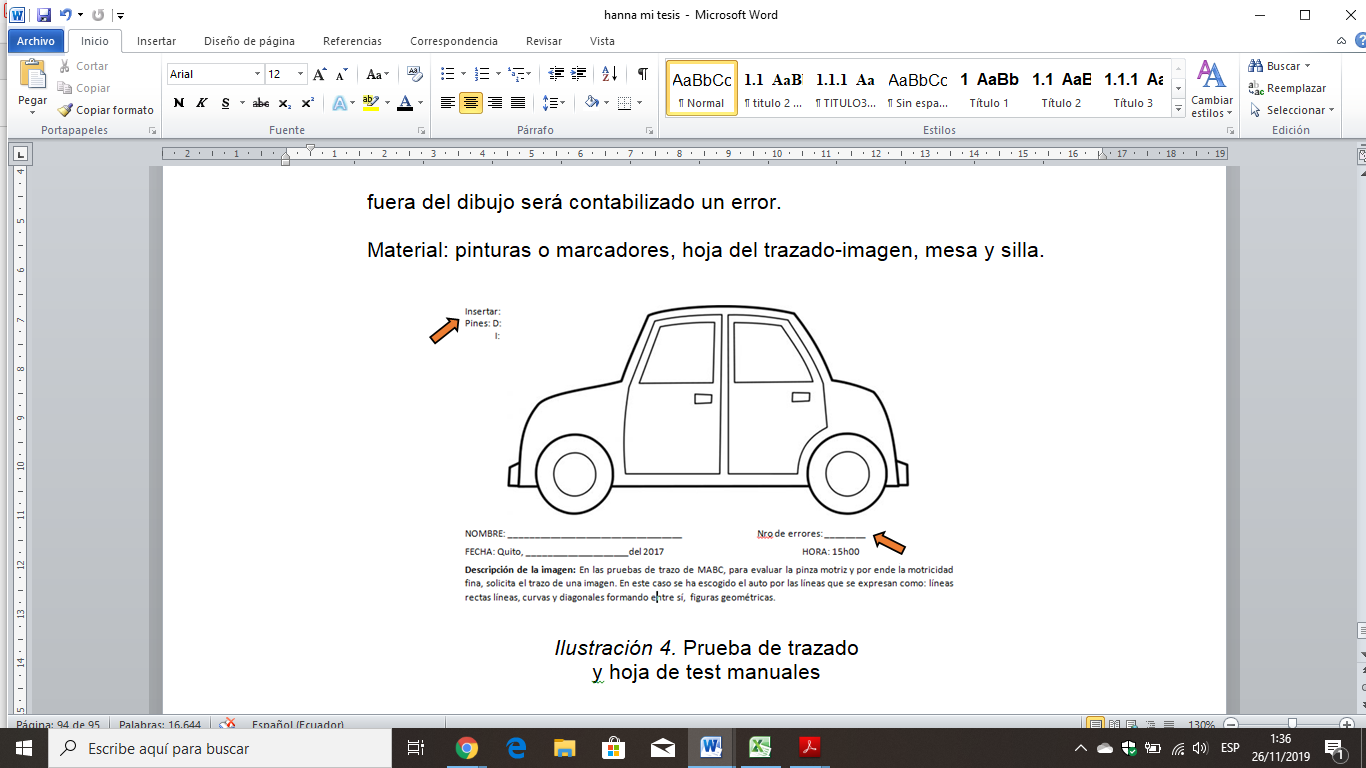 Encuesta de satisfacción
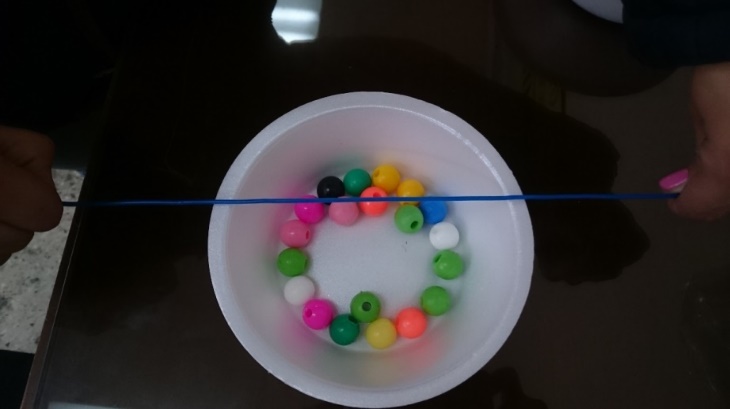 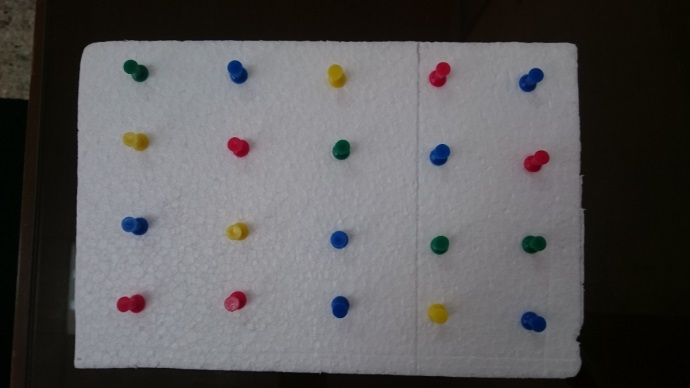 Test: TRAZADO
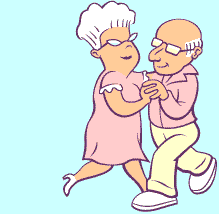 Test: PINES
Test: INSERTAR
PROGRAMA RECREATIVO
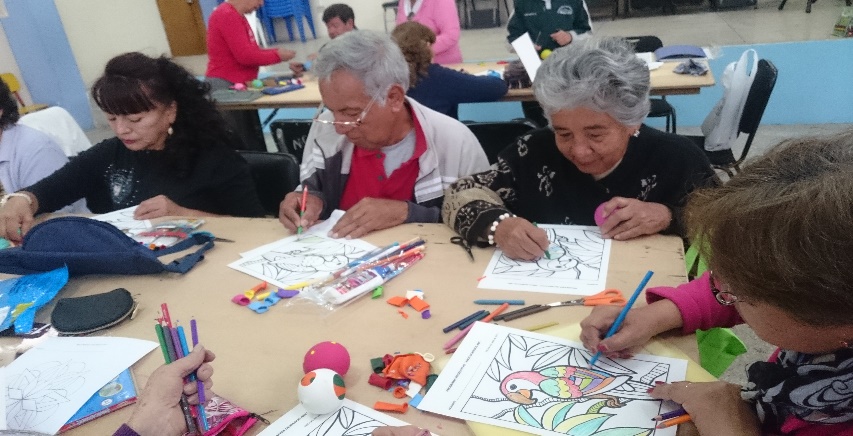 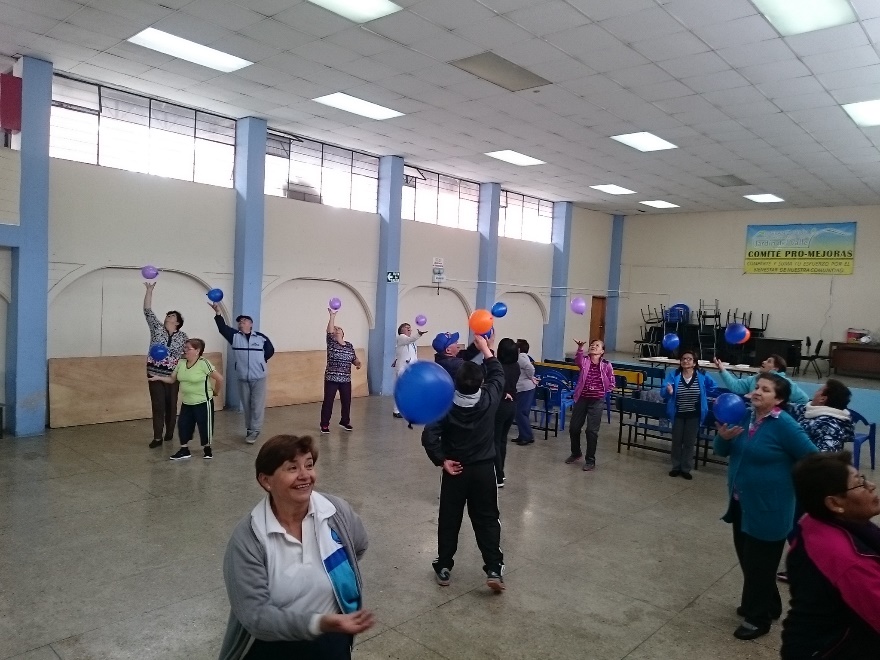 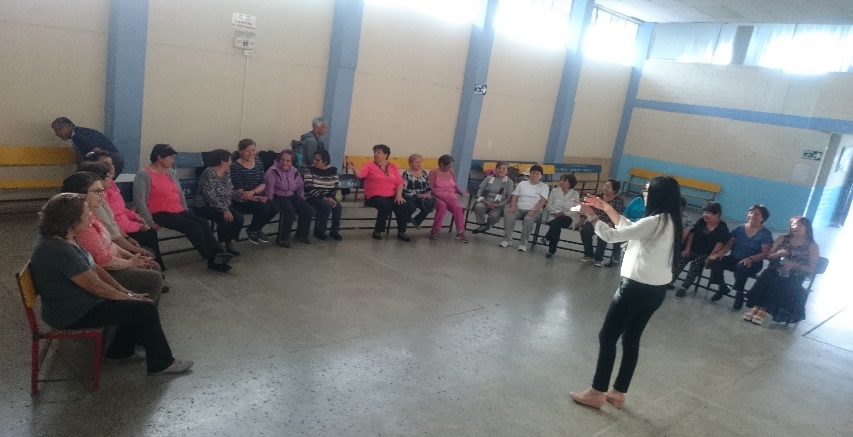 A. LÚDICA
A. MANUAL
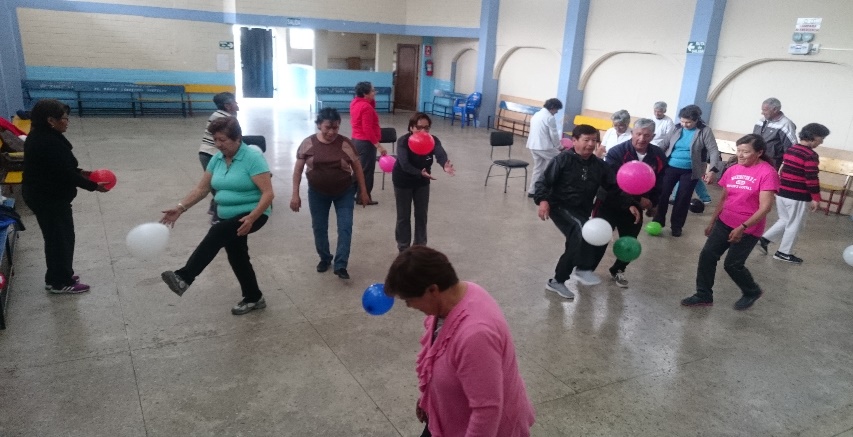 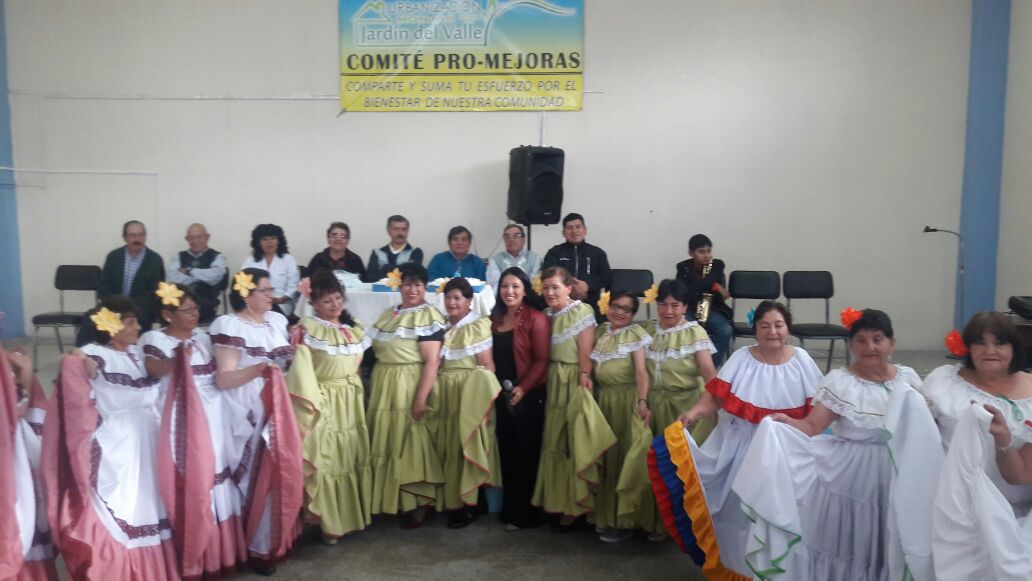 A. FÍSICO DEPORTIVA
36 sesiones de 90 minutos, frecuencia de 2 días por semana
A. MANTENIMIENTO DE LA SALUD
A. CONMEMORATIVA
ANÁLISIS DE RESULTADOS
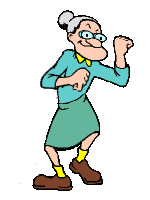 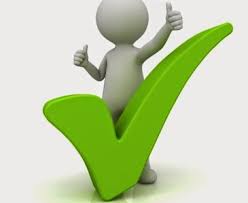 SUGERENCIAS
Extensión del tiempo del Programa Recreativo
Incrementar los días del Programa Recreativo
Incrementar los trabajos Manuales
ENCUESTA DE SATISFACCIÓN
10 PREGUNTAS
Invitar a profesionales en cocina
Realizar paseos a la naturaleza
ANÁLISIS DE RESULTADOS
Pruebas de MABC adaptado
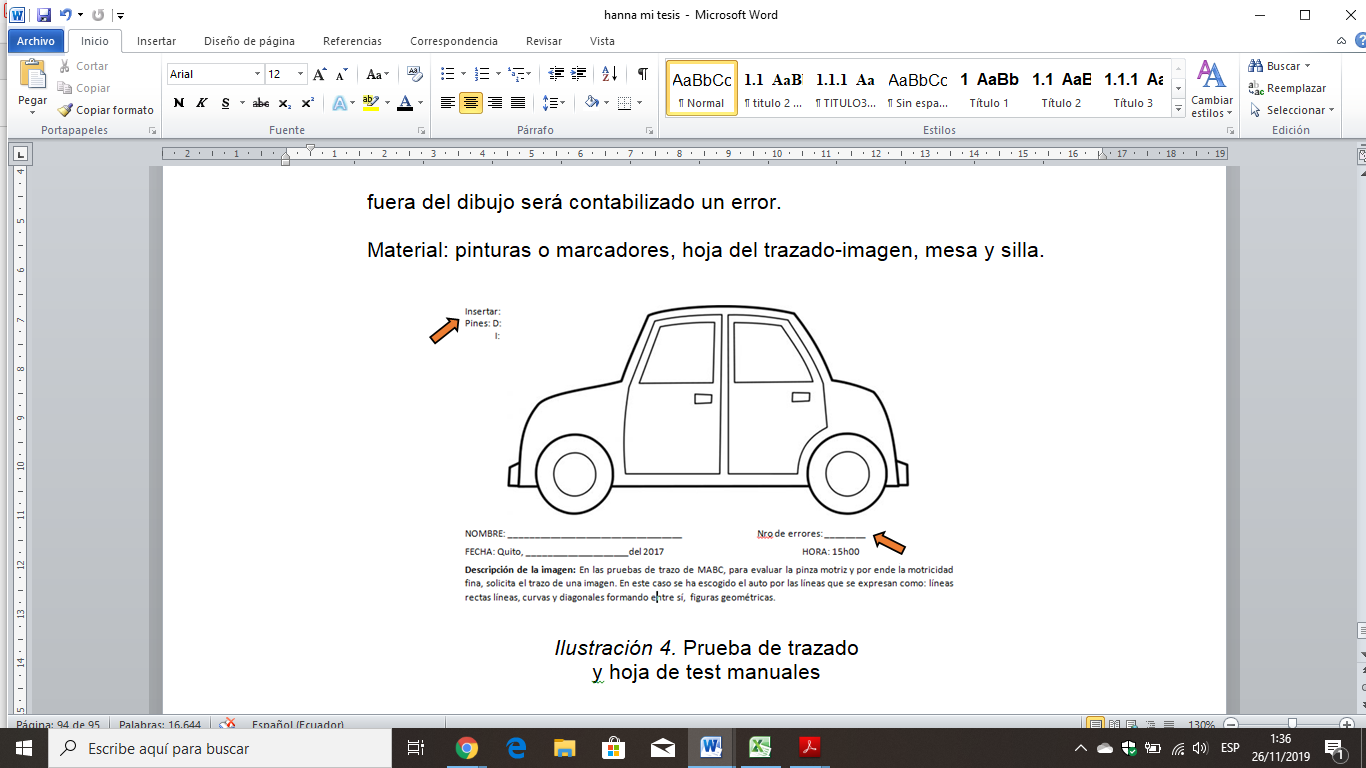 Test: TRAZADO
Dibujo trazado Grupo Experimental Pre y Pos test
ANÁLISIS DE RESULTADOS
Pruebas de MABC adaptado
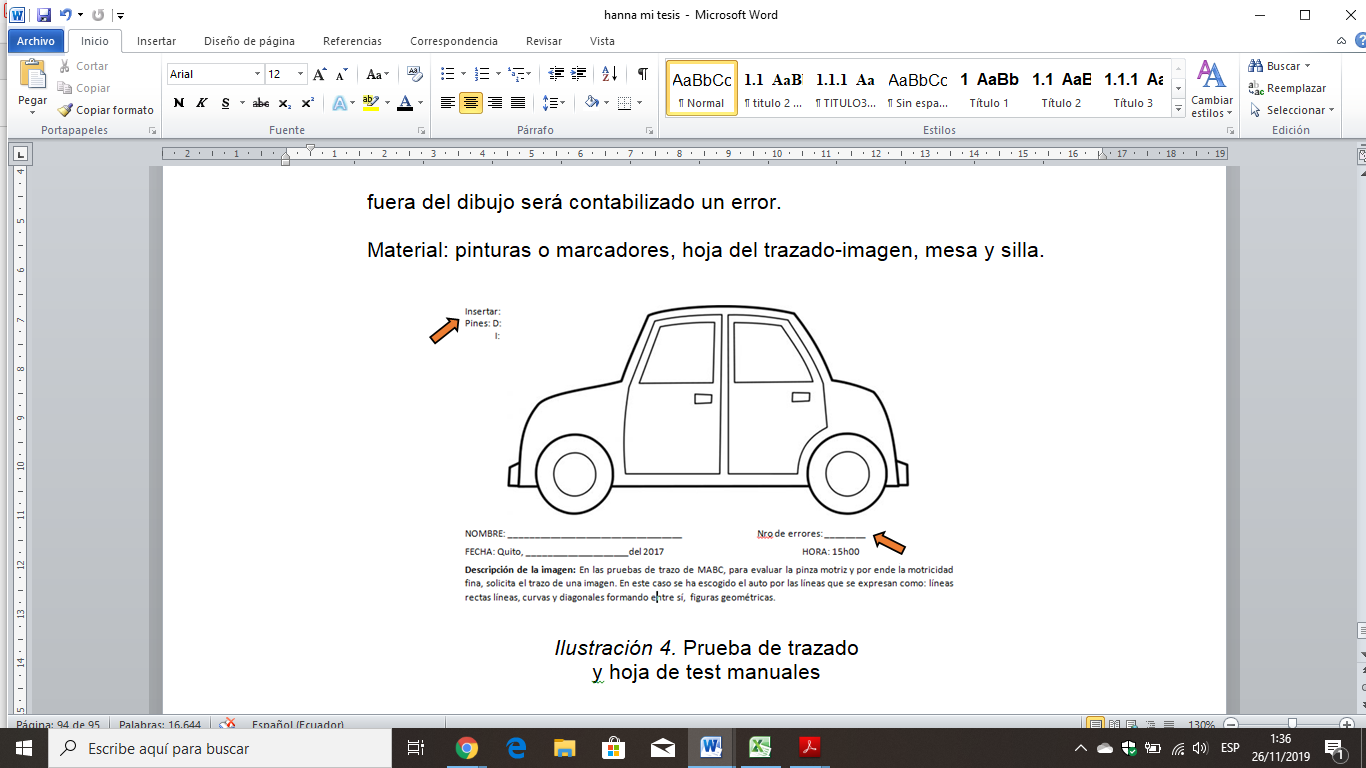 Test: TRAZADO
Dibujo trazado Grupo de Control Pre y Pos test
ANÁLISIS DE RESULTADOS
Pruebas de MABC adaptado
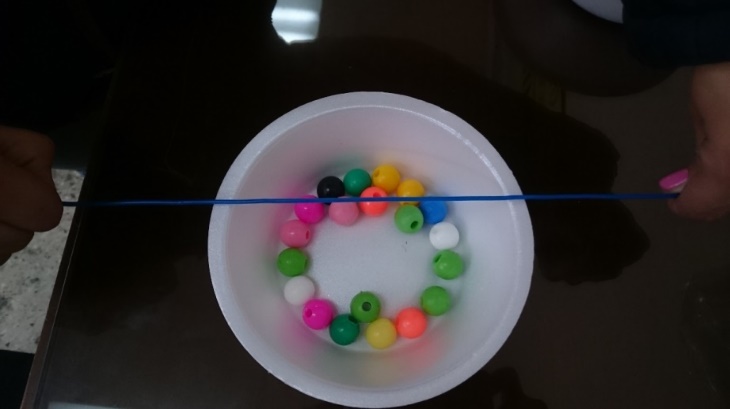 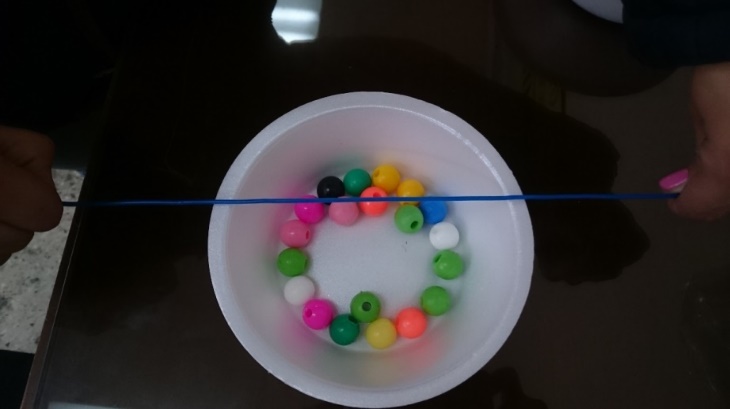 Test de Insertar Grupo Experimental Pre y Pos test
Test: INSERTAR
ANÁLISIS DE RESULTADOS
Pruebas de MABC adaptado
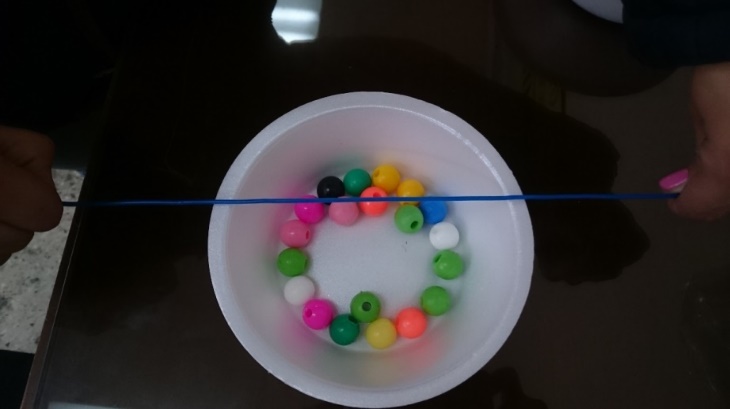 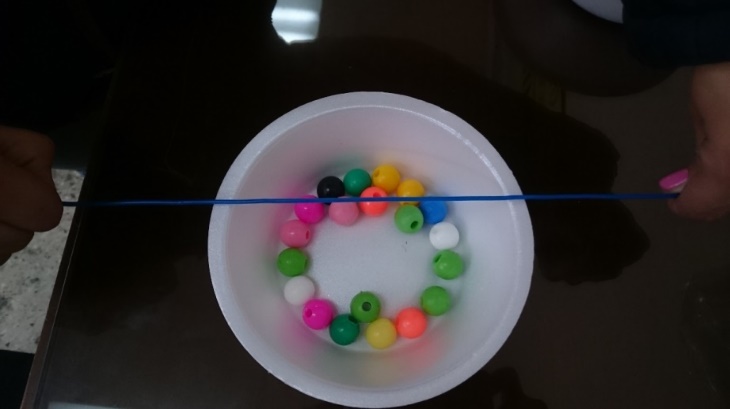 Test de Insertar Grupo de Control Pre y Pos test
Test: INSERTAR
ANÁLISIS DE RESULTADOS
Pruebas de MABC adaptado
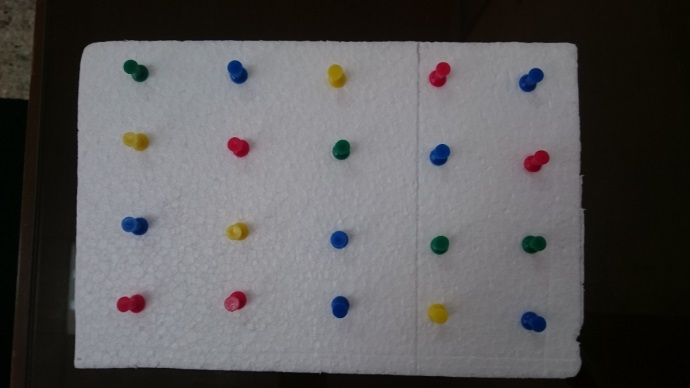 Test de Pines Grupo de Experimental Pre y Pos test mano derecha
Test: PINES
ANÁLISIS DE RESULTADOS
Pruebas de MABC adaptado
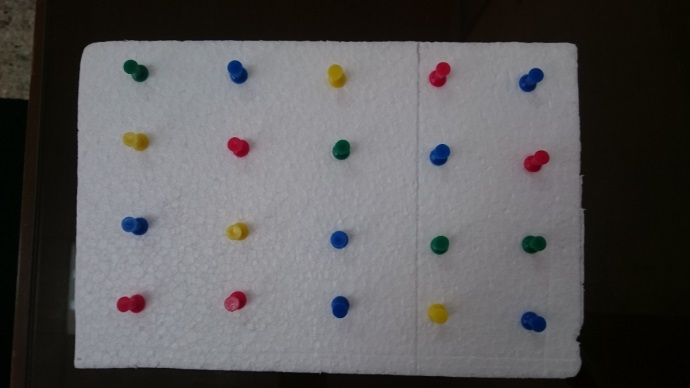 Test de Pines Grupo de Experimental Pre y Pos test mano izquierda
Test: PINES
ANÁLISIS DE RESULTADOS
Pruebas de MABC adaptado
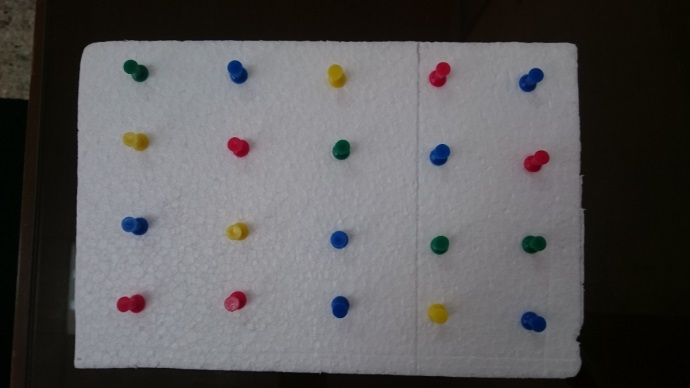 Test de Pines Grupo de Control Pre y Pos test mano derecha
Test: PINES
ANÁLISIS DE RESULTADOS
Pruebas de MABC adaptado
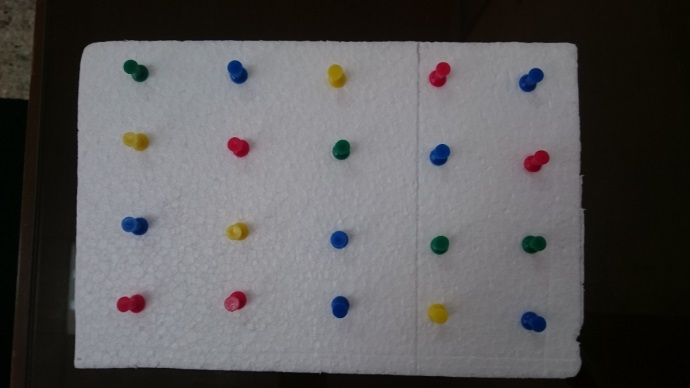 Test de Pines Grupo de Control Pre y Pos test mano izquierda
Test: PINES
ANÁLISIS DE RESULTADOS
Timed up and go
Timed up and go
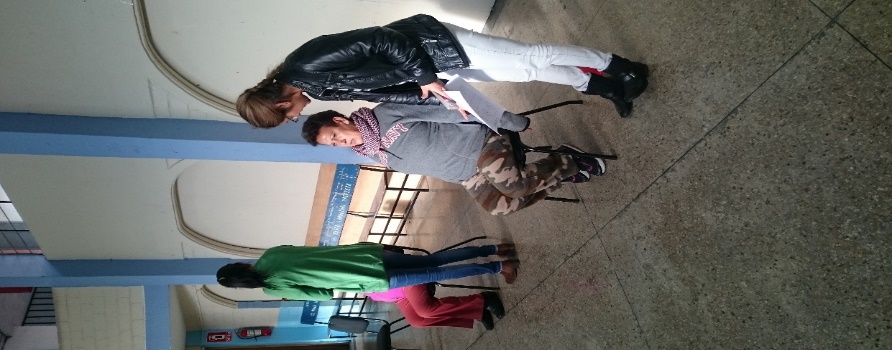 Comparativo pre y pos test Timed up and go del grupo Experimental
CONCLUSIONES
La aplicación que un Programa recreativo mantiene y estimula favorablemente la psicomotricidad del adulto mayor.
La fundamentación teóricamente de esta investigación permitió tributar todas las actividades en beneficio de la psicomotricidad del adulto mayor y enfatizar la favorable incidencia que tiene la recreación en el adulto mayor.
La aplicación de la encuesta inicial dio un diagnóstico real del estado actual de la psicomotricidad del adulto mayor de Monjas Jardín del Valle y tener un punto de partida para el desarrollo del Programa
El diseñar el Programa recreativo en beneficio de la psicomotricidad del adulto mayor y validarlo por expertos es vital importancia para enriquecer la calidad del Programa
El análisis, tabulación e interpretación de los resultados obtenidos del Programa recreativo en beneficio de la psicomotricidad del adulto mayor Monjas Jardín del Valle permiten garantizar el mismo y promover otros proyectos de este tipo.
RECOMENDACIONES
Socializar el presente Programa recreativo que mantiene y estimula favorablemente la psicomotricidad del adulto mayor de Monjas Jardín del Valle de la ciudad de Quito a las personas interesadas y publicarlo en artículo científicos para su conocimiento.
Investigar continuamente los avances que se tienen con programas y planes recreativos propuestos por varias entidades para que la fundamentación teórica sea actualizada y empodere las actividades a ejecutar a favor del adulto mayor.
Validar por expertos todos los instrumentos que permitan la obtención de información del grupo de estudio para garantizar productos o servicios de calidad, pero sobre todo viables para el cumplimiento de los objetivos planteados
Diseñar minuciosamente todo le Programa recreativo, seleccionando actividades acordes al objetivo plateado y visión de los resultados requeridos después de su aplicación, haciendo hincapié en los beneficios de la recreación.
Presentar un informe final consolidando los resultados obtenidos del análisis, tabulación e interpretación de todo el proceso recreativo dirigido a las pruebas aplicados a los dos grupos de control.
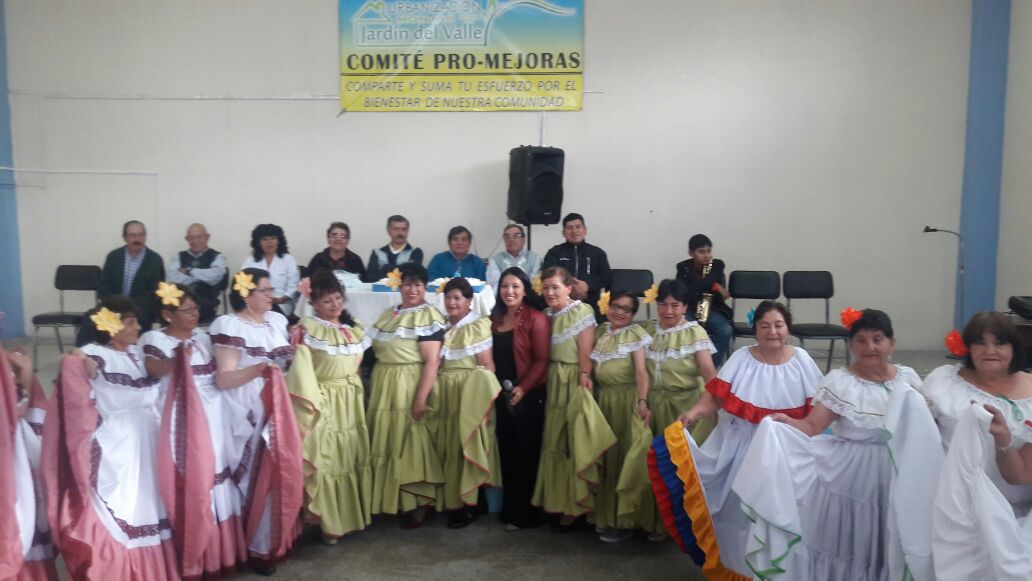 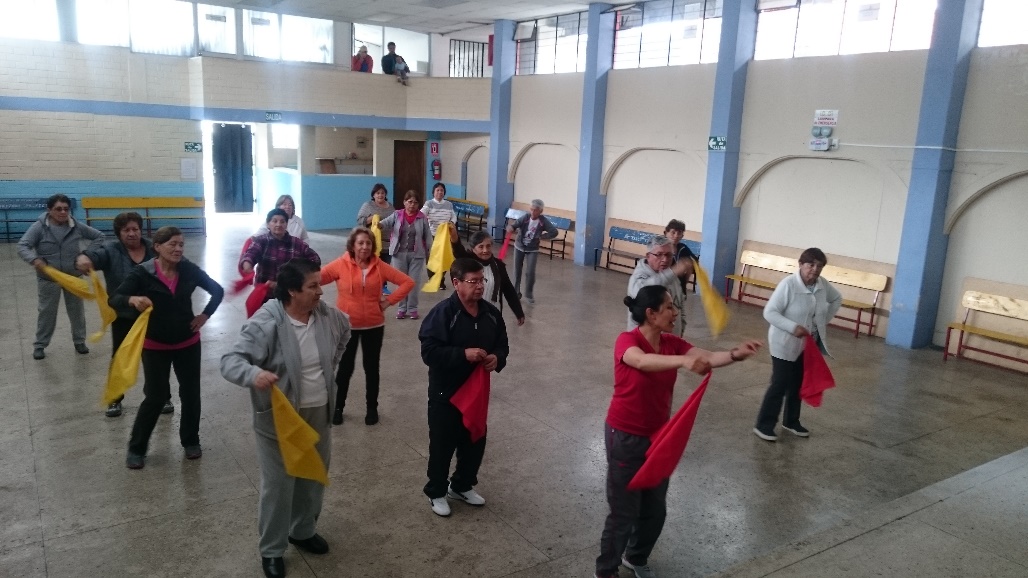 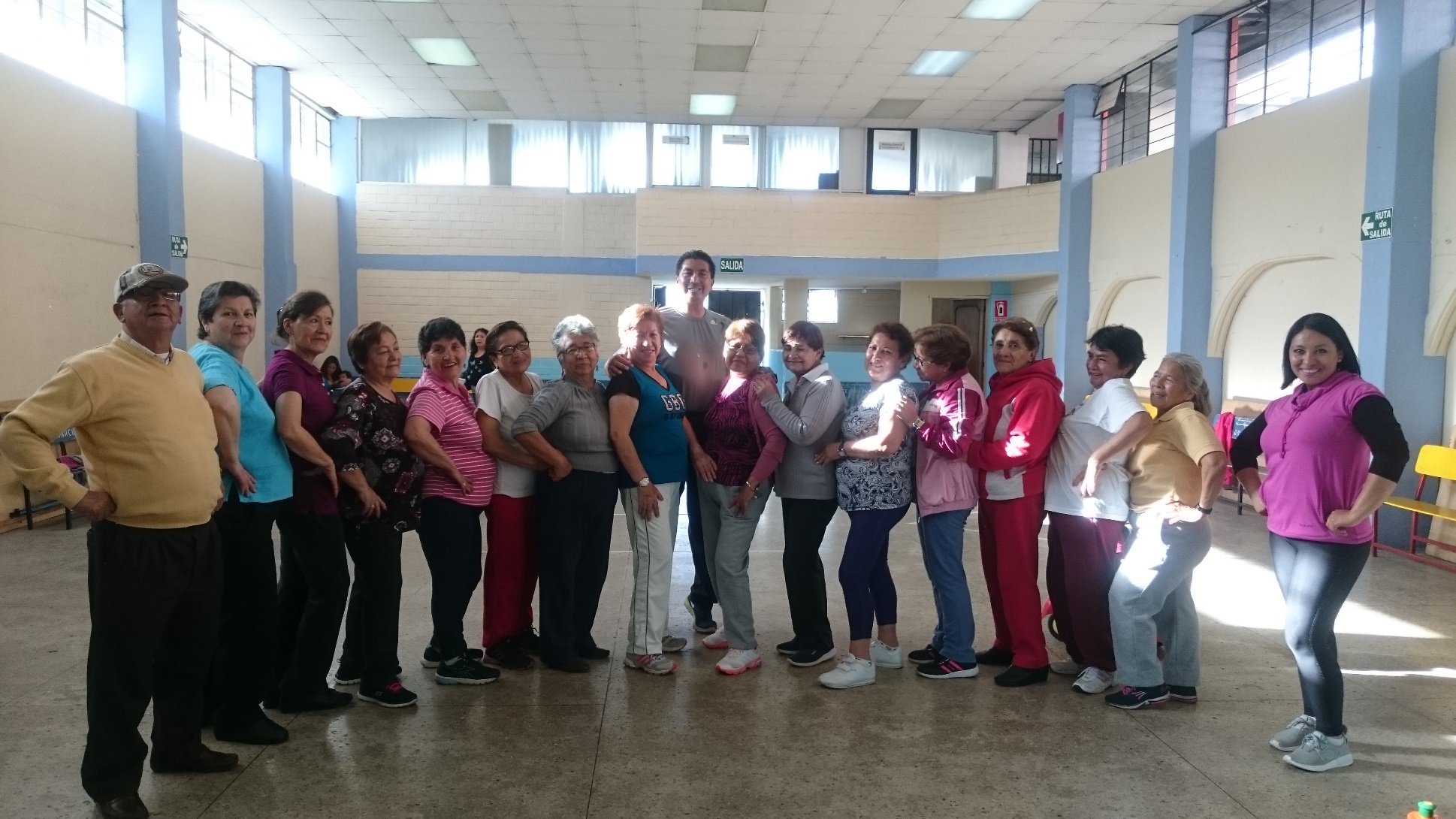 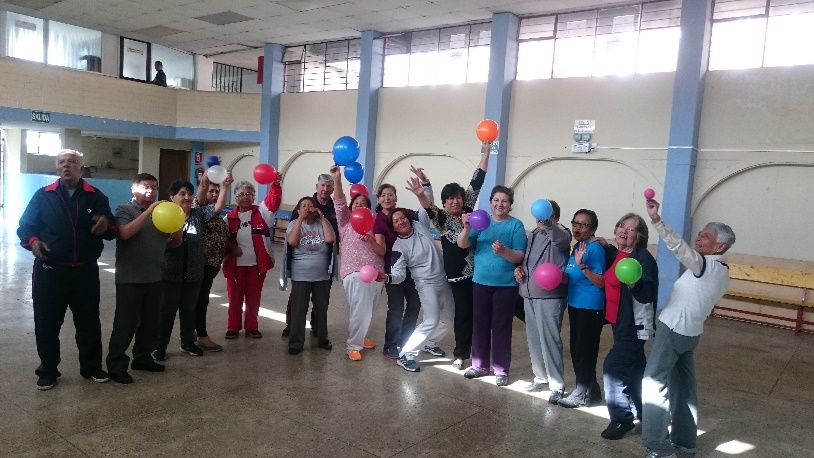 UN ETERNO GRACIAS
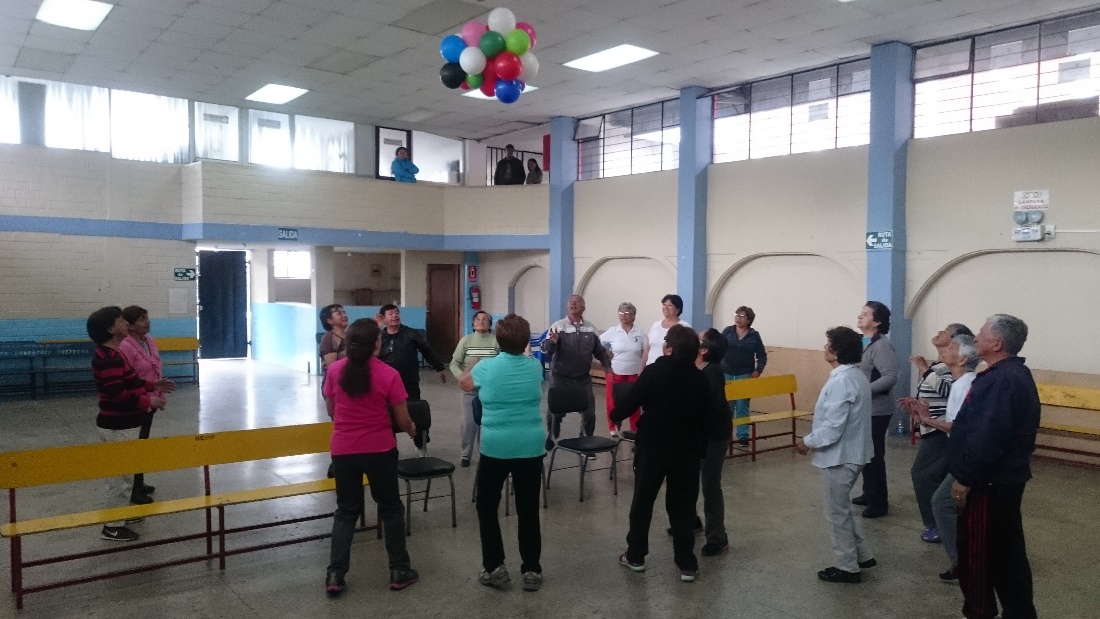 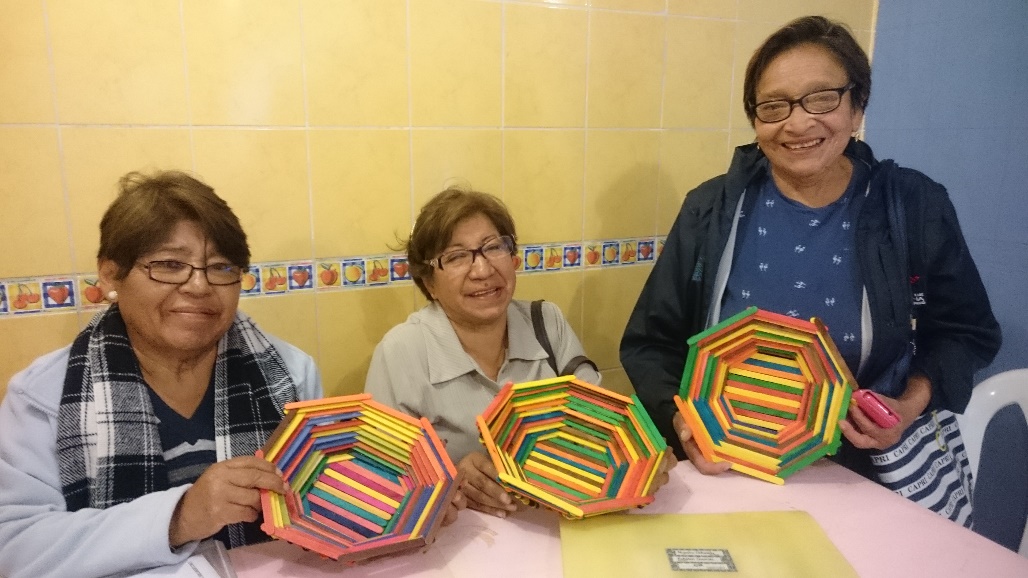 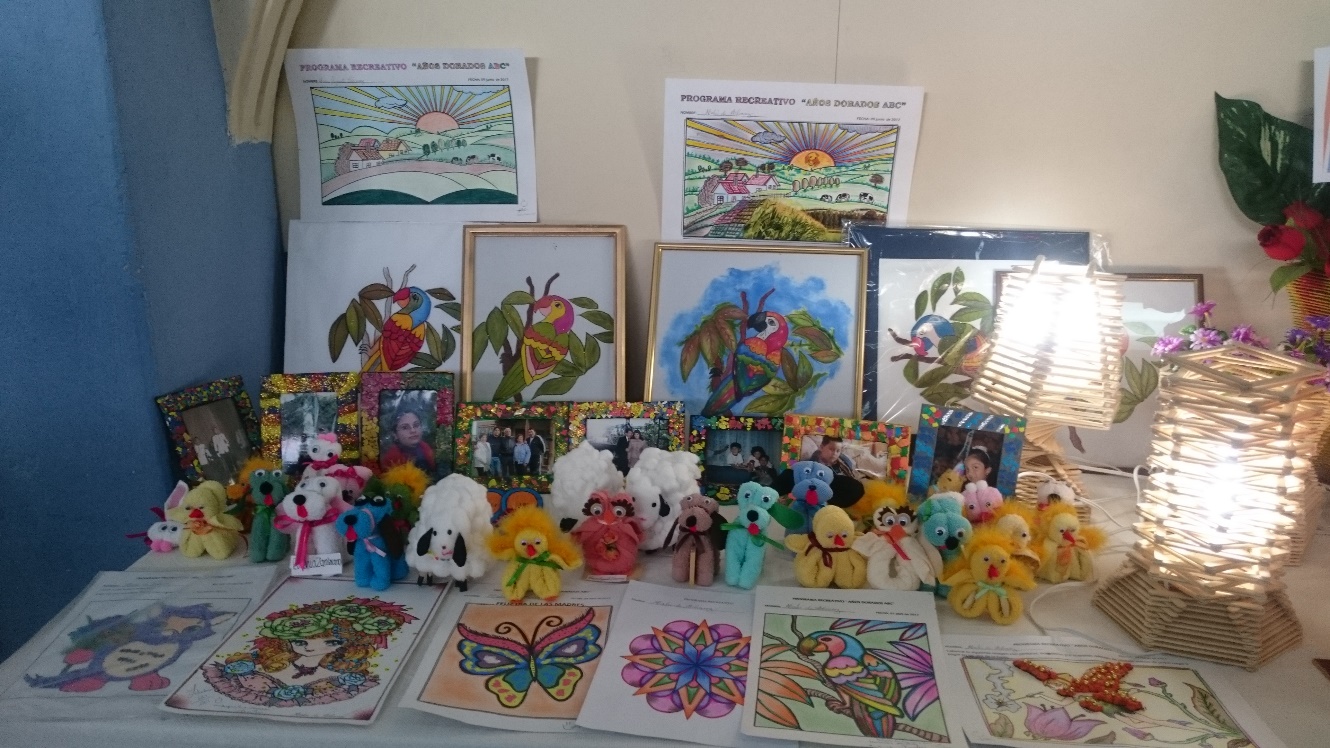 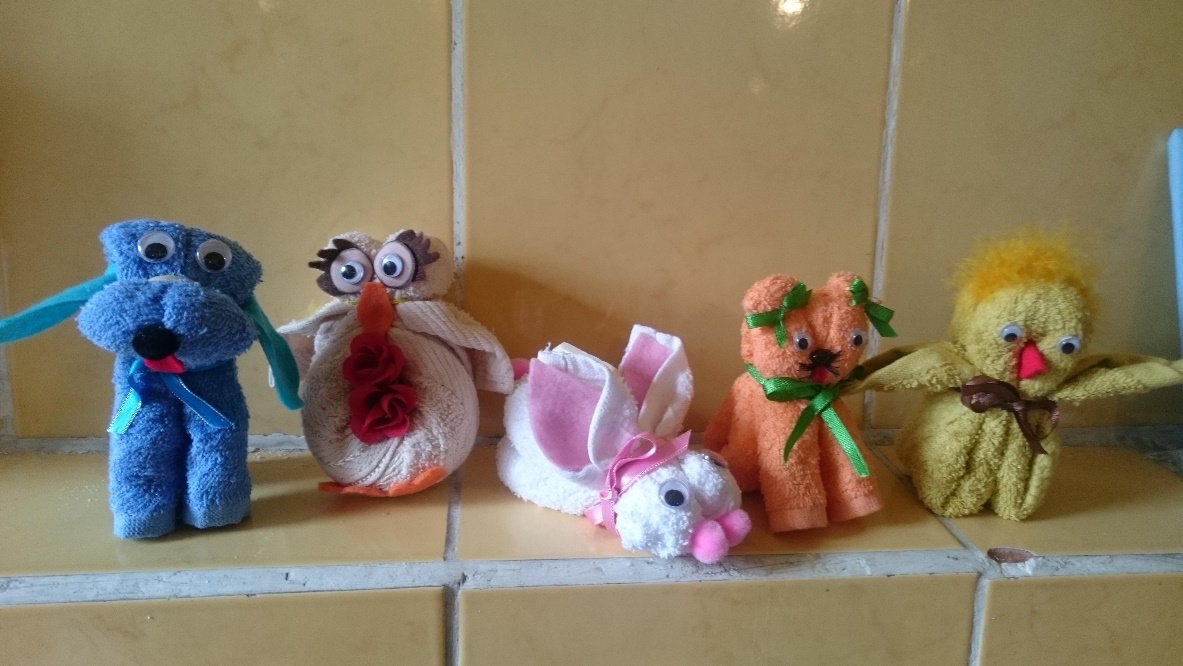